„Све је у реду“
Јасминка Петровић, Aндреа Палфи, 8-5
Нешто о писцу...
Јасминка је рођена 1960. године, студирала је књижевност и шпански језик.
Написала је више од 30 књига за децу и младе
Инспирацију проналази у разговорима са децом
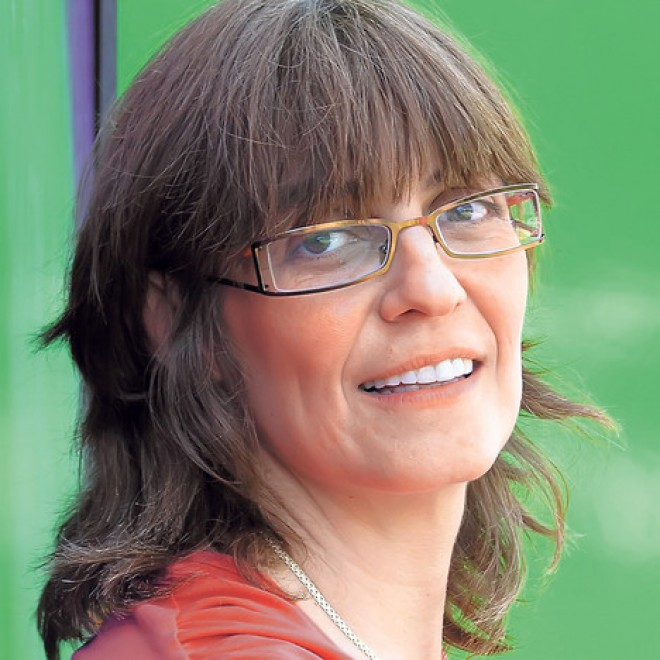 О књизи...
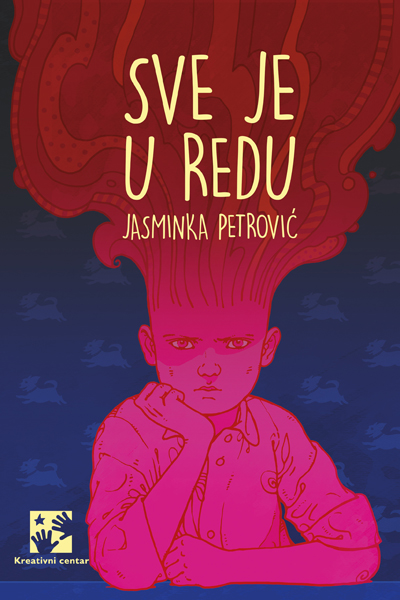 Књига говори о свакодневним проблемима са којима се сусрећемо током живота борећи се да останемо  оно што јесмо или да израстемо  у још боље људе
Ликови
Ликови у овој књизи су млади људи (тинејџери) који не прихватају лако таму и судбину. Они бирају љубав уместо страха.
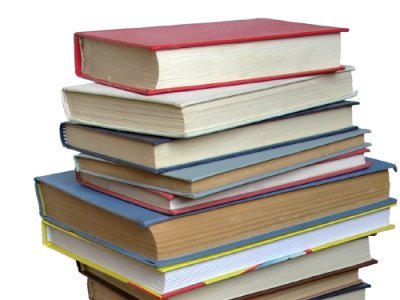 Теодора, Вукан, Силвана, Адмир, Астор, Маја, Јелена, Сања... Све су то млади који трагају за истим....вечном слободом и љубављу....
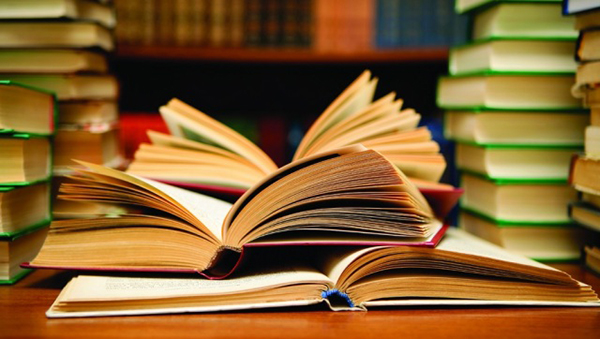 Књига се састоји из два дела
У првом делу личности описују своје животе док прелазе из деце у људе
Док у другом се особе упознају и увиде да се сви сусрећу са једним проблемом: са истином
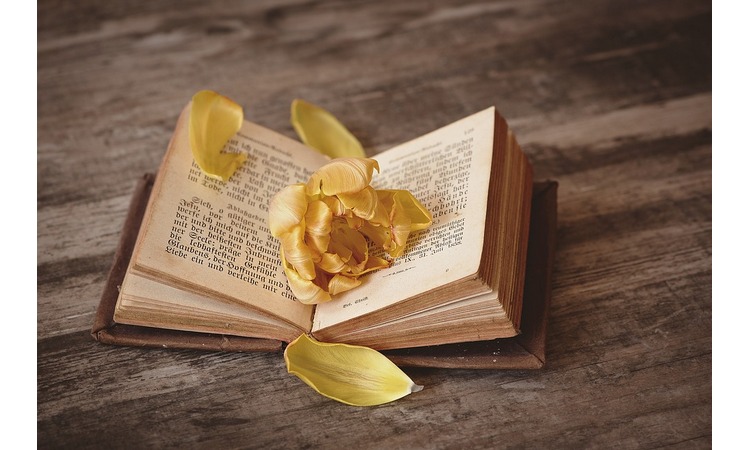 Ова књига је заправо највећи водич кроз живот и за три сата које сам јој посветила, нисам се покајала
Научила ме је да пријатељство не бира земљу, боју коже, и вероисповест, већ да смо сви људи повезани невидљивим силама.
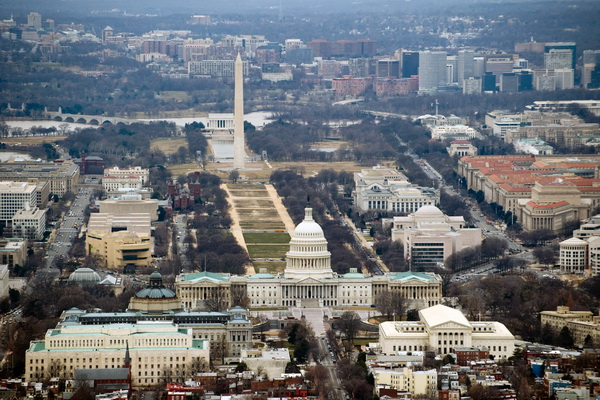 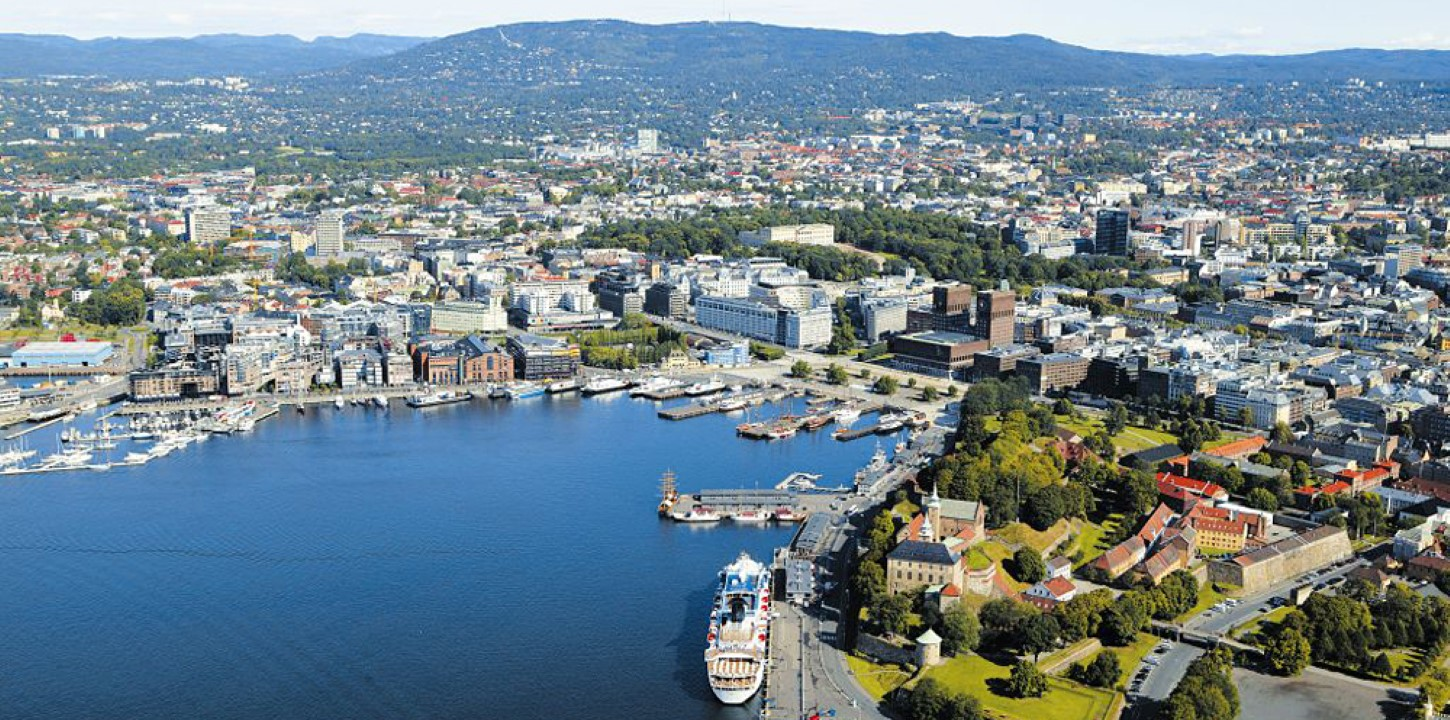 Осло
Вашингтон
Надам се да се ова књига и вама свидела , а они који је још нису прочитали нека пожуре и открију чари које нам пружа живот
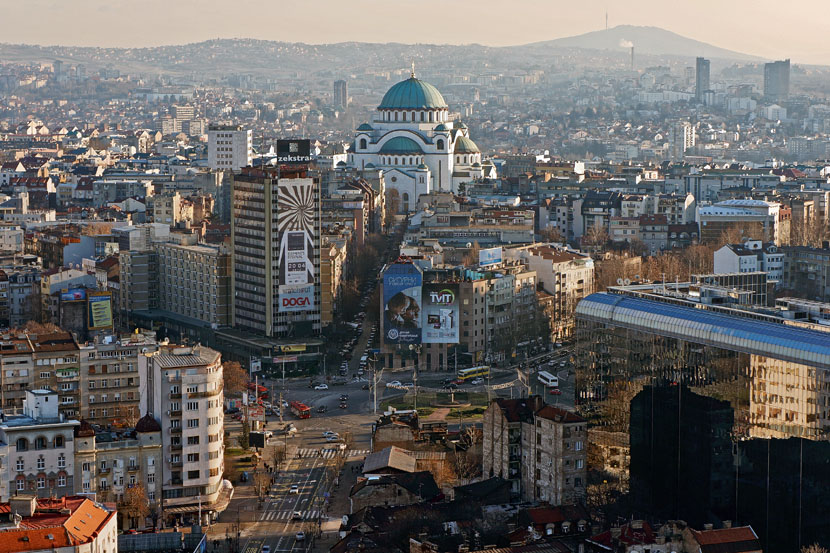 Београд
ХВАЛА НА ПАЖЊИ!!!